امثلة تطبيقية على العمليات في شركات التامين
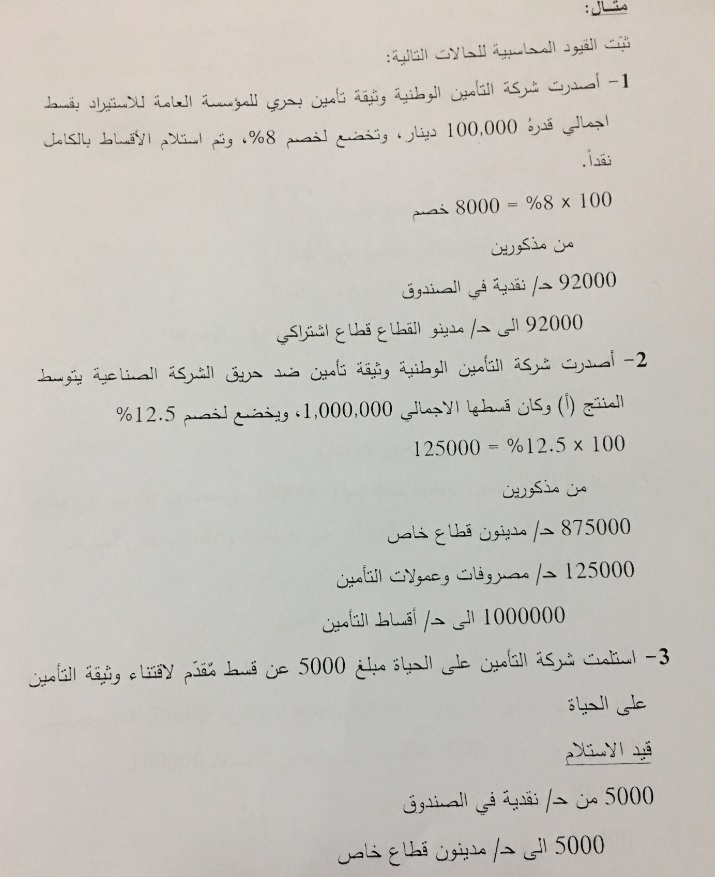 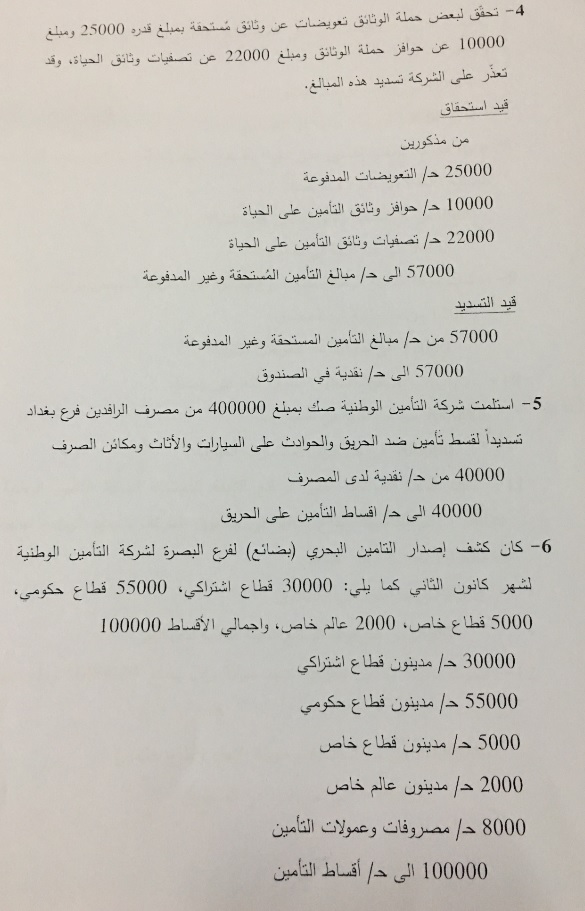 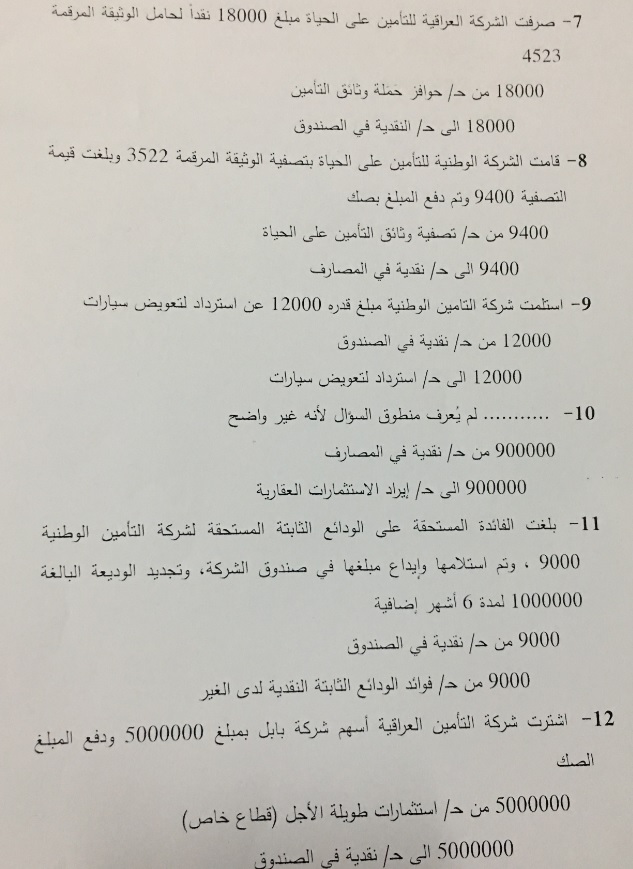 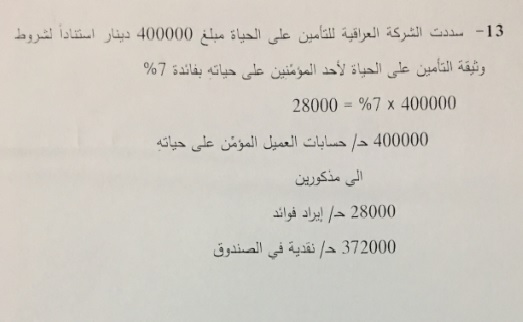